Photo by Rusty Watson on Unsplash.com
Strategic Interventions in Health Education Disciplines (SIHED)Evaluation summary
April 2021
Strategic Interventions in Health Education Disciplines
Key facts
Run by the Office for Students with management sub-contracted to the College of Podiatry
Scope was allied health professions (AHPs) with a particular focus on four: Therapeutic Radiography, Orthoptics, Prosthetics and Orthotics, and Podiatry
Ran for three years 2018/19 to 2020/2021
About this presentation
Independent external evaluation from 2018
Final full report published on Office for Students website
Other resources also available on the website (see images)
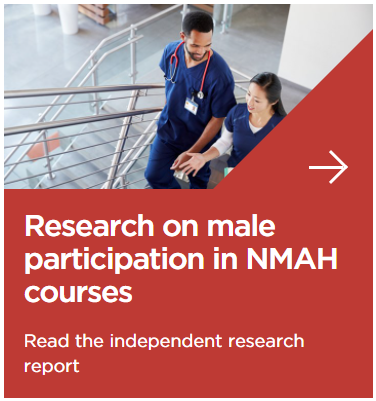 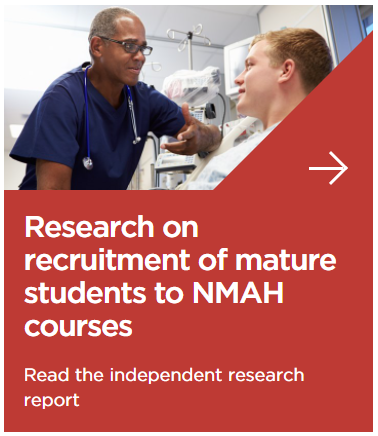 Why was SIHED needed?
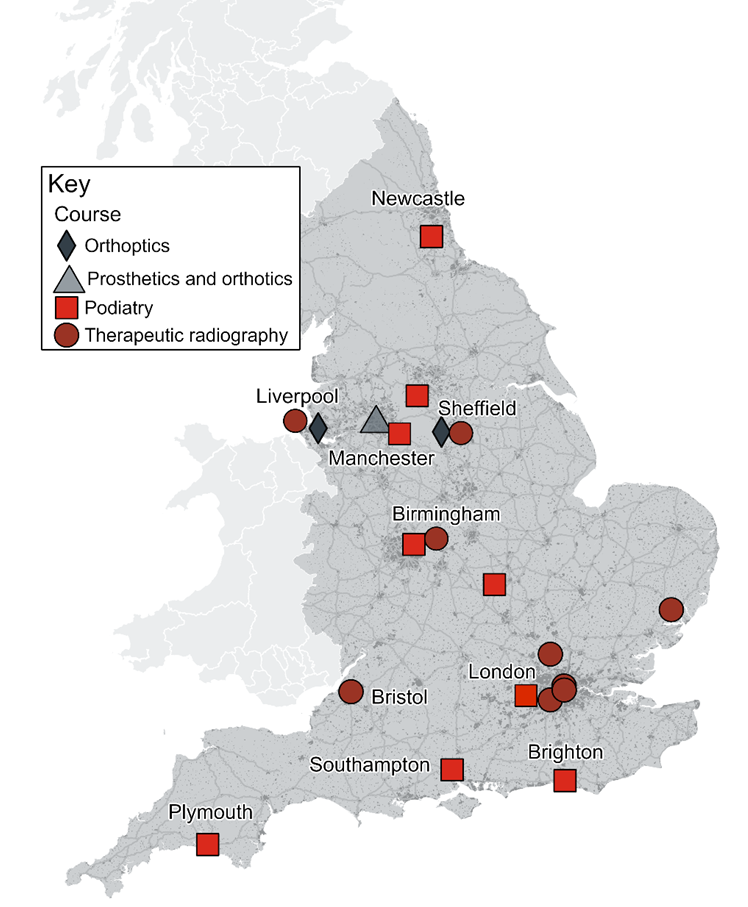 Courses were vulnerable
2016 saw peak number of applications across AHPs, but numbers fell after higher education funding reforms
Number of mature students was also falling (down 23% between 2009 and 2018); this  disproportionately affected some AHP courses
The four subjects had few providers in England.
Demand for AHPs was rising
Ageing population: In 2018, 18% of population were aged >65 years; by 2050 this will be 25%
Number of staff growing (197,000 registered AHPs in 2017 – 45% employed by NHS) but not fast enough to meet service demand.
Source: Produced by SQW 2018. License 100030994. Contains Ordnance Survey data © Crown copyright and database right 2018.
What was SIHED designed to do?
Key actions
What did SIHED do to meet its four objectives?
Created careers information and resources for young people and potential students
Resources co-created with members of the professions
Distributed via social media campaigns ‘ISeeTheDifference’
Encouraged interdisciplinary activity between AHPs through Challenge Fund initiatives
Increase awareness of allied health disciplines
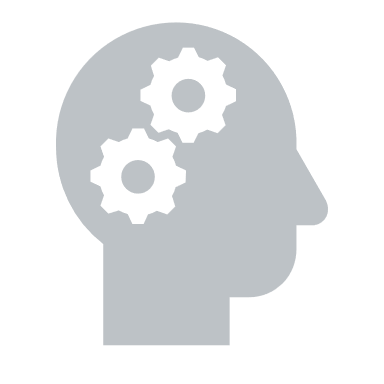 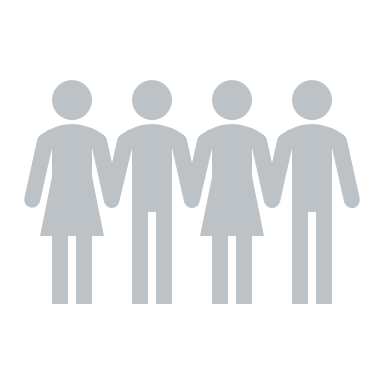 Worked with professional bodies for the four disciplines
Outreach activity with schools and colleges and at careers fairs and events
Encouraged the professions to do outreach work with local schools and colleges
Built work shadowing / experience capacity for potential students before they enrol
Increase understanding of and demand for the small and specialist disciplines
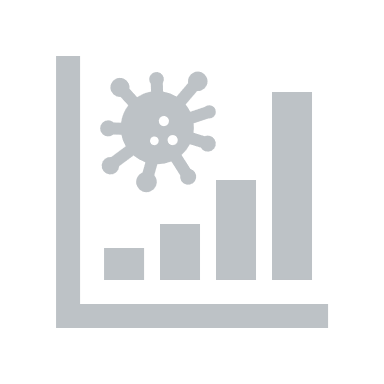 Developed initiatives to improve placement experience for students
Encouraged innovative use of simulation to support student learning 
Provided opportunities to network and share experiences and learning
Strengthen and diversify delivery of the small and specialist disciplines
Commissioned research on mature student and male student motivations, experiences and decision making, to understand recruitment challenges
Used marketing expertise to extend the reach of the campaign
Encouraged use of student voice among Challenge Fund activities
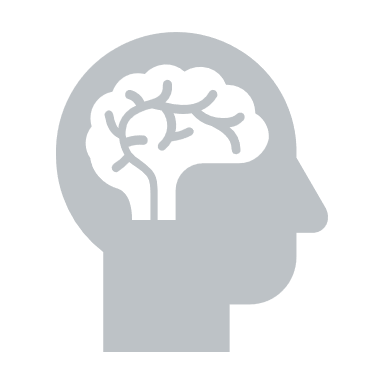 Increased understanding of the market for nursing, midwifery and allied health courses
What did the programme deliver?
Key programme outputs included:
345,000 unique individuals visited the ISeeTheDifference website 
Over 25,000 young people and 1,500 educational professionals engaged via either face to face or virtual workshops across 470 events
1,400 serious conversations with potential applicants
Delivery of 15 ‘Challenge Fund’ projects led by universities to support recruitment and retention objectives – the 16th could not progress due to Covid-19
Well attended networking events held in London and Liverpool and, during 2020, these moved online
A legacy plan for the final year to capture learning, share resources and continue the campaign.
What has been the change in course applications?
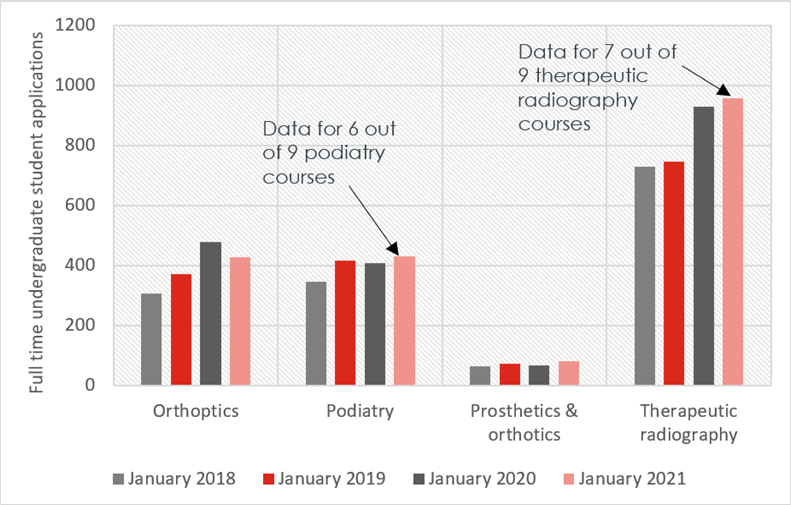 Applications to all four professions have risen over the period
Figure for 2021 had incomplete returns from 6 courses – but trend still positive

Provision has expanded
New courses at foundation and postgraduate level
New apprenticeship routes
Source: SQW course leader data feedNote that the January 2021 returns do not include returns for three podiatry courses and two therapeutic radiography courses.
Changes to course enrolments
Positive trends
Chart: % change in offers, acceptances and enrolments Sept 2018 – Sept 2020
Across the subjects there has been positive change over the period (Note that the data is based on course leader survey returns – some incomplete)






The chart shows this varies by subject. It also varies by course: one therapeutic radiography provider saw a 96% increase in applications, another saw a 17% decrease in the same period.
Source: Data provided by SIHED course leaders to SQW. Not shown for Prosthetics and Orthotics as the one provider would be identifiable.
Key achievements of SIHED 2018 – 2021
Key achievements
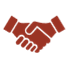 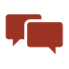 Strategic partnership
Partners were:
Professional bodies: The College of Podiatry; The Society and College of Radiographers; The British & Irish Orthoptic Society; and the British Association of Prosthetists & Orthotists
Office for Students 
Council of Deans of Health 
Universities UK
Health Education England 
Allied Health Professions Federation.
Sustained, engaged members that met 3 times annually, providing direction and accountability. Responsive leadership to external changes.
Networking and collaboration
Well managed programme
Programme allocation was £3m; £1m each year over three years. 
Outreach officers and campaign team plus costs accounted for 70% of programme spend
Strengthened networks and created new connections – contributing to more AHP-wide conversations
Encouraged learning and reflection from different AHPs through commissioned research and Challenge Fund activities.
Key achievements
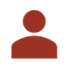 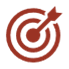 Working with the professional bodies
Professional bodies would not have had the resources to drive this agenda alone
Each has benefited from collective involvement while focussing on issues that are most pertinent to them
For example: work shadowing for orthoptics and placement provision in public and private sectors for podiatry
Legacy includes: resources and systems for work shadowing, stronger relationships with UK course providers, skills retained to continue to drive forward the agenda.
Mobilising members to help achieve objectives
Volunteering by members to provide careers talks in schools and colleges in partnership with Inspiring the Future
Member support to host or support work shadowing
Involvement from members working in private practice to offer placements
Member support for such initiatives is vital for student inspiration and support, and efforts should be recognised and  celebrated.
Key achievements
Harnessing digital technology
SIHED used digital tools to reach new audiences, reinforce 1-1 communications, and provide new digital experiences.  
Covid-19 accelerated digital innovation.
Examples:
ISeeTheDifference website and social media created a focus for key resources and stories
Outreach moved to webinars and introduced new topics, alongside encouraging parental involvement
Innovative alternatives to real-world work experience or work shadowing, using simulated experiences and VR headsets.
Sustainability built into planning
Final two terms used by outreach team to deliver webinars and create a digital legacy including: 
Lesson plans for school and college teachers, 
‘How to’ guides for individuals giving a careers talk
Reflective learning from the marketing team
ISeeTheDifference campaign to continue with support from Council of Deans of Health.
How much change is due to SIHED or other factors?
Other influences and drivers of change
SIHED programme
It is not possible to say which of these factors was the most significant – all have played a role.
SIHED was an ambitious programme, which has achieved progress towards all its objectives. Stakeholders praised the volume and variety of activity undertaken, as well as the enthusiasm and professionalism with which the programme was implemented.
It delivered diverse activities that combined to create a multitude of small changes to practice and behaviours. 
Although student opportunities and experiences look different in 2021 compared with 2018, SIHED has not, unsurprisingly, delivered a step change. Nevertheless, it does leave a legacy of networks and learning.
What needs to be done now to raise awareness?
What needs to be done now strengthen provision?
Web links referenced in these slides
www.officeforstudents.org.uk/publications/male-participation-in-nursing-and-allied-health-higher-education-courses/   
www.officeforstudents.org.uk/publications/research-on-recruitment-of-mature-students-to-nursing-midwifery-and-allied-health-courses/  
www.millionplus.ac.uk/policy/reports/forgotten-learners-building-a-system-that-works-for-mature-students 
www.iseethedifference.co.uk/
www.nhsbsa.nhs.uk/nhs-learning-support-fund
www.ucas.com/corporate/news-and-key-documents/news/nursing-applications-soar-ucas-publishes-latest-undergraduate-applicant-analysis
www.nhs.uk/wearethenhs
www.england.nhs.uk/ahp/ahps-day/
www.thewowshow.org/thinking-of-becoming-an-ahp-student/
www.iseethedifference.co.uk/
Contact
For more information:
Lauren Roberts
Director
SQW
t. 0161 475 2117
e. lroberts@sqw.co.uk
Dr Jo Hutchinson
Associate Director
SQW
t. 0161 475 2116
e. Jhutchinson@sqw.co.uk